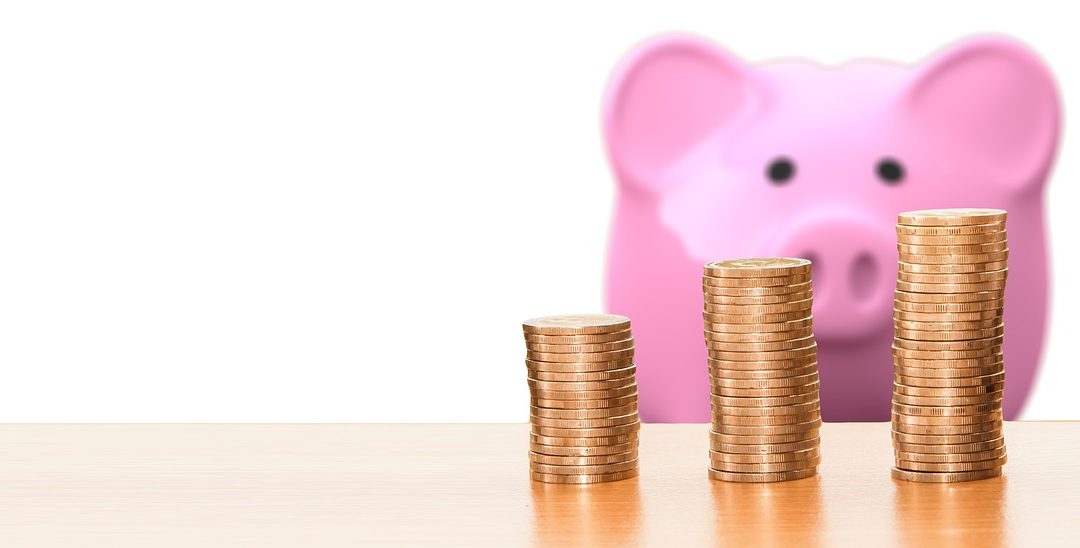 Planowanie i kontrola wydatków
czyli o sile zarządzania własnymi pieniędzmi
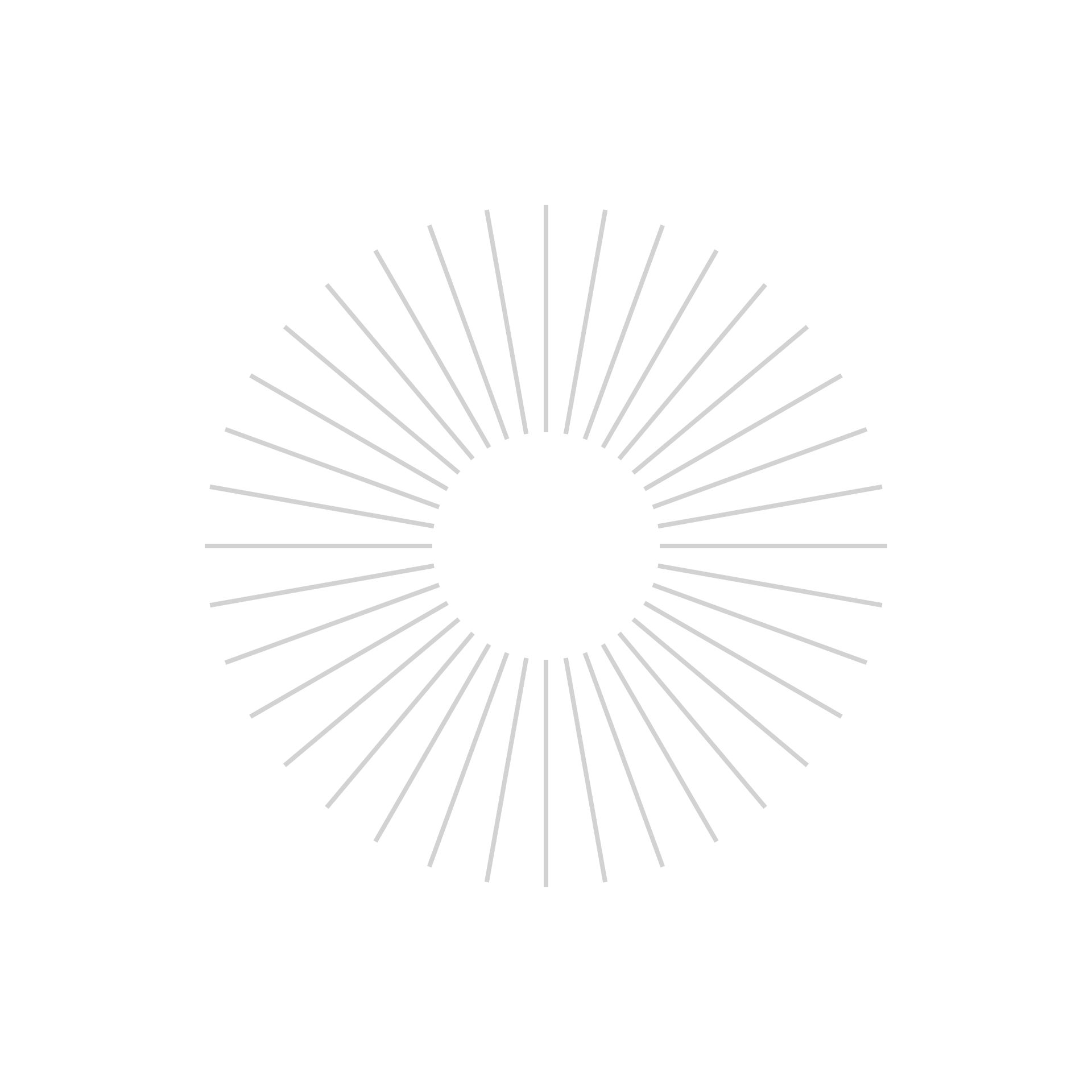 Finanse osobiste to: 
sztuka zarządzania własnymi pieniędzmi,
umiejętność kontrolowania wydatków tak, by zawsze wystarczało na wszystkie potrzeby,
świadome korzystanie z narzędzi pomnażania tego, co udało się odłożyć,
 mądre budowanie bezpieczeństwa finansowego, które umożliwia planowanie przyszłości.
 Te umiejętności przez nas zdobyte procentują przez całe życie, dlatego warto je doskonalić od najmłodszych lat.
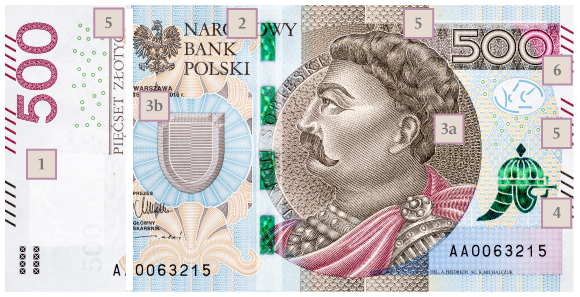 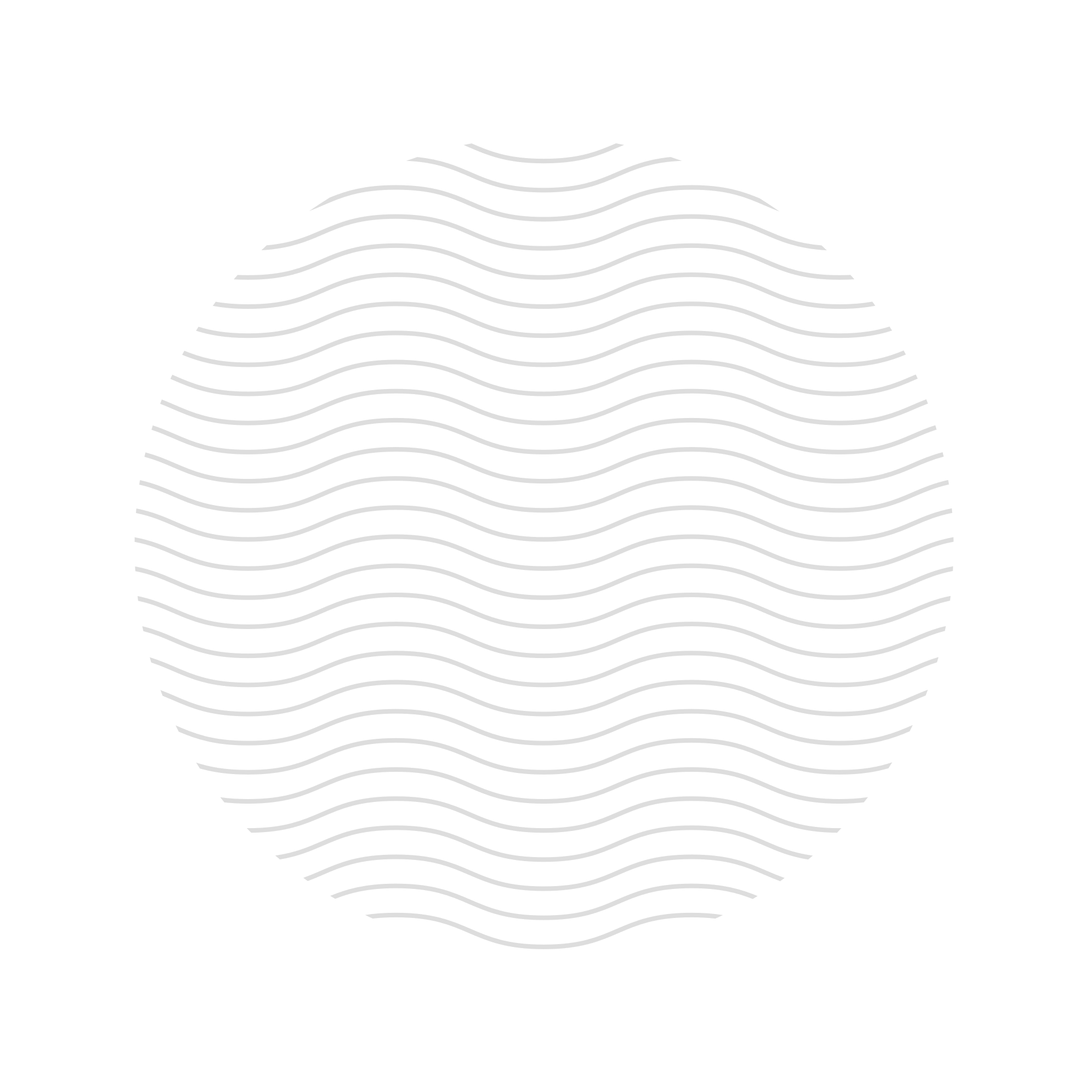 Budżet domowy
Bardzo istotne jest planowanie wydatków, które pozwala na ograniczenie nieprzemyślanych zakupów. W budżecie domowym możemy uwzględnić wydatki, które chcemy ponieść zarówno w krótkim, jak i w długim okresie.
 Żeby nauczyć się zarządzać swoim budżetem, możemy rozpocząć od zaplanowania, ile pieniędzy chcemy przeznaczać na wydatki w ciągu najbliższego tygodnia (a więc w krótkim okresie). Naszym ograniczeniem muszą być środki, którymi dysponujemy. 
W naszym przypadku może to być np. kieszonkowe w wysokości 80 zł miesięcznie, to w ciągu tygodnia nie powinniśmy wydać więcej niż 20 zł.
Sposoby na przestrzeganie planu wydatków, np.: 
Chodzenie na zakupy wyłącznie wtedy, gdy mamy konkretne rzeczy do kupienia. 
Trzymanie się wcześniej przygotowanej listy zakupów. 
Przemyślane zakupy zamiast kupowania natychmiast tego, co nam się podoba. Przyjęcie zasady, że drogich rzeczy nigdy nie kupujemy bez namysłu.
Dlaczego planowanie i kontrolowanie wydatków jest ważne?
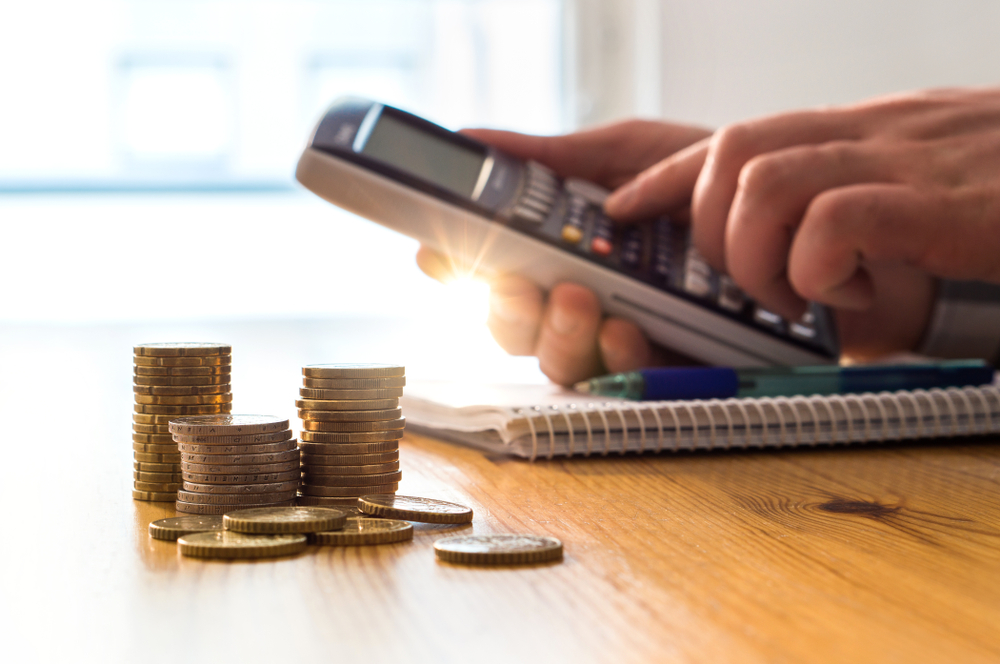 PLANOWANIE WYDATKÓW, SPISYWANIE ICH I MĄDRE GOSPODAROWANIE PIENIĘDZMI TO KLUCZ DO SUKCESU FINANSOWEGO!
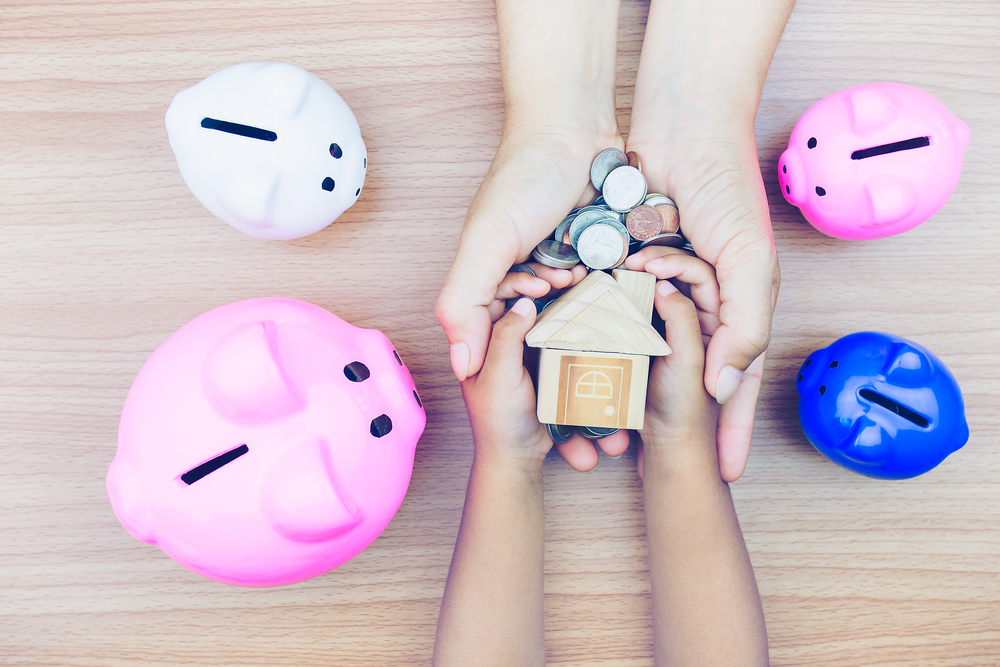 Sztuka odkładania pieniędzy na wyznaczony cel
Czym są oszczędności?
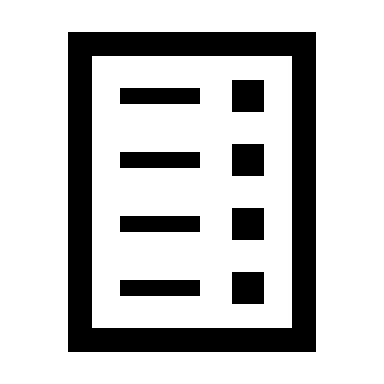 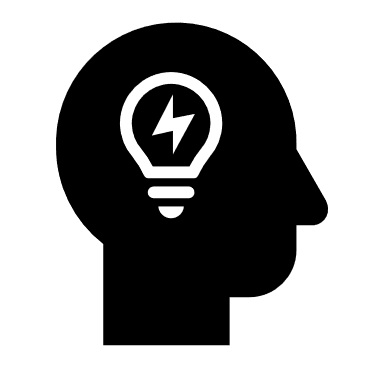 Skąd są środki, które możemy oszczędzić?
Oszczędności są niewydaną częścią naszych dochodów.
 Warto zapamiętać prosty wzór na obliczenie oszczędności:
oszczędności = dochody – wydatki
Racjonalność wydatków i cierpliwość w dążeniu do celu
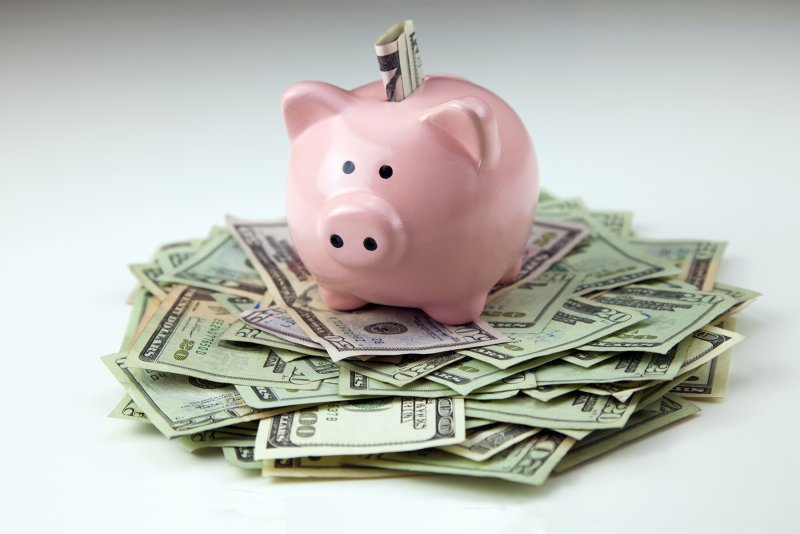 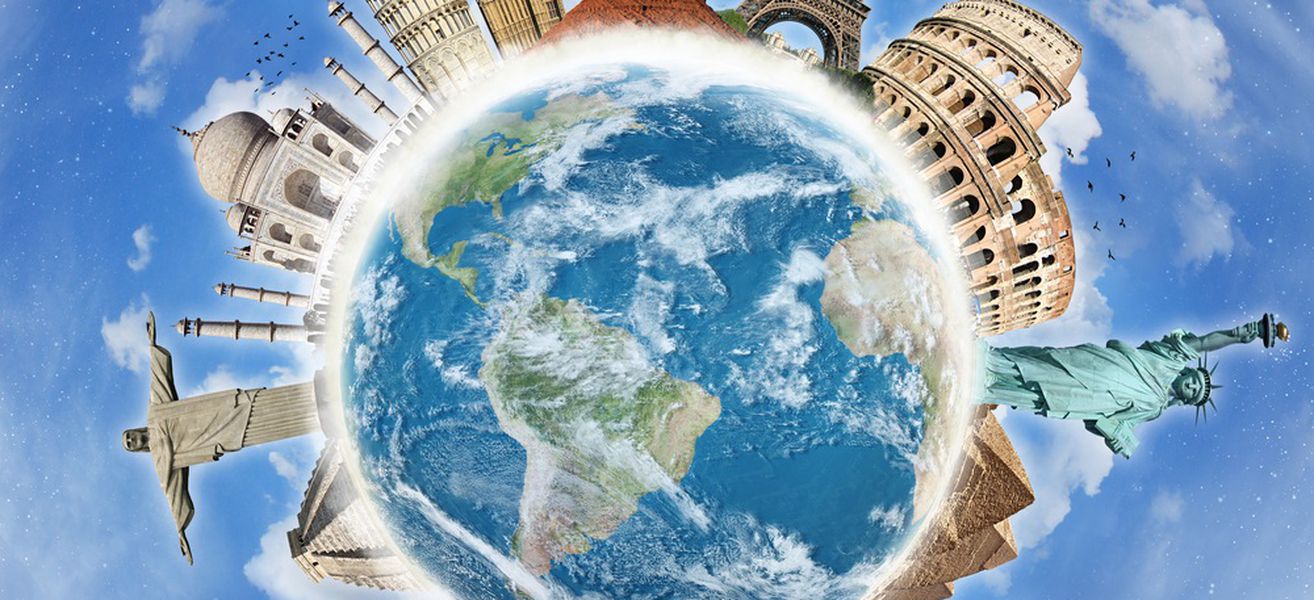 Dlaczego oszczędzanie jest ważne?
Oszczędzamy z kilku podstawowych powodów. 
Po pierwsze po to, żeby dysponować środkami na wydatki niezaplanowane, ale konieczne ‒ np. na leki, naprawę samochodu lub nową pralkę.
 Po drugie chcemy mieć rezerwę na przyszłość – na określony cel (np. zakup samochodu, wakacje czy budowę domu). 
Po trzecie, warto mieć odłożone pieniądze na wszelki wypadek. Często oszczędzamy nie na własne potrzeby, ale na przykład po to, by sfinansować wydatki związane z edukacją dzieci czy zakupem dla nich mieszkania. Nawyk oszczędzania pomaga nam zatroszczyć się o swój los i los swojej rodzinie.
Podsumowując 
Antoni prowadzi ewidencję własnych wydatków. Postanowił, że przy okazji każdego nowego wydatku będzie odkładać 15 procent jego wartości. Jego celem jest zaoszczędzenie na grę, która kosztuje 90 zł. Poniżej lista wydatków z minionego miesiąca. Ile czasu zajmie Antoniemu zebranie potrzebnej mu kwoty przy założeniu, że w każdym miesiącu zbierze taką samą sumę pieniędzy? 

MIESIĘCZNE WYDATKI ANTONIEGO :
KONIEC 
INFORMACJE- MATERIAŁY PROGRAMU ZŁOTE SZKOŁY NBP
PREZENTACJĘ WYKONAŁA: 
WIKTORIA ŁUCZKOWIEC Z KLASY 8C